Tool for Assessing Statistical Capacity(TASC)
The development of TASC was sponsored by the United States Agency for International Development
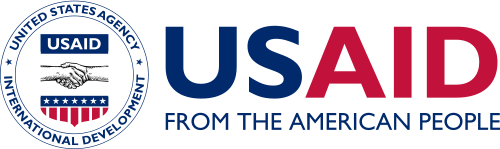 Outline
About the TASC
Format
A Look at the TASC
Filling out the TASC
Modules
2
About the TASC
The Tool for Assessing Statistical Capacity
(TASC) was developed by the U.S. Census
Bureau with the support of the U.S. Agency
for International Development (USAID).
3
About the TASC
Identifying areas of strength and weakness in the preparedness of an National Statistical Office (NSO) to conduct a census or survey is difficult and subjective. 
The TASC addresses this by providing quantitative measures of the capacity of an NSO to conduct a census or survey.
4
What is statistical capacity?
Statistical capacity is a nation’s ability to collect, analyze, and disseminate high-quality data about its population and economy
-as defined by The World Bank
http://datatopics.worldbank.org/statisticalcapacity/
5
About the TASC
Results from the TASC can be used by NSOs and
their stakeholders to:
Provide a measurable score for statistical capacity, and
Identify specific areas where the NSO could benefit from further training.
The TASC can be conducted at two different points
in time to assess improvement or impact of an
assistance program.
6
Format – Operational Modules
The TASC has an operational module for each step of
a census or survey:

Planning and Management 
Mapping
Sampling
Questionnaire Content and Testing
Field Operations
Data Processing
Data Analysis and Evaluation
Data Dissemination 
Publicity
7
Format – Institutional Capacity
In addition to these operational modules, there
is an additional module that measures the
overall institutional capacity of an NSO.

The TASC was organized in this way to:
Facilitate administration
Clearly define the areas where the NSO rates high or low on statistical capacity
8
Format
Each of the operational modules is divided into
four subsections: 

Human and physical capital 
Methodological soundness and international standards 
Quality assurance
Written procedures and documentation
9
Format
A mobile data capture score is provided. The mobile data capture score combines questions related to mobile data capture onto one sheet.

The mobile data capture score:
Is not based on a separate mobile data capture section
Reflects the cross-disciplinary skills necessary to implement a mobile data capture census or survey
10
A Look at the TASC
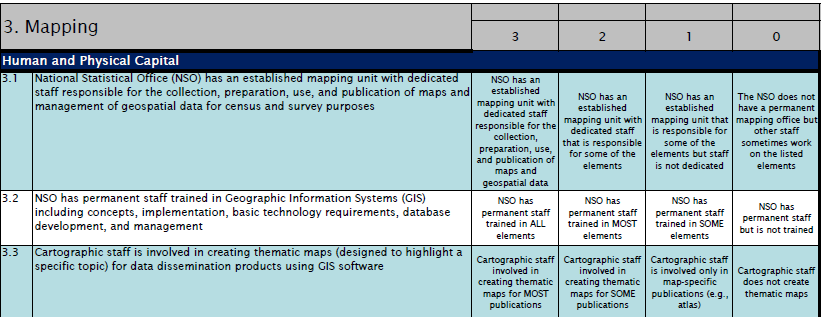 11
A Look at the TASC
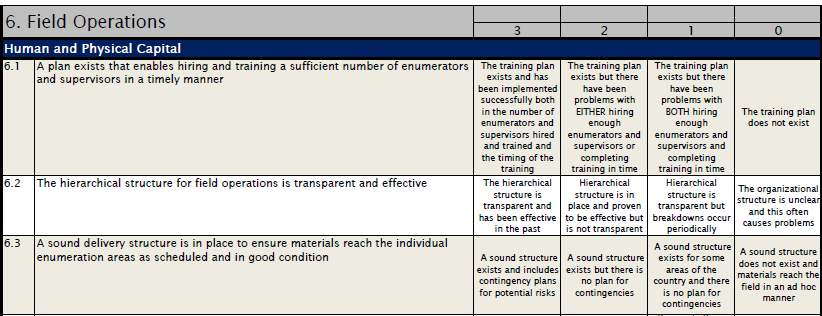 12
A Look at the TASC
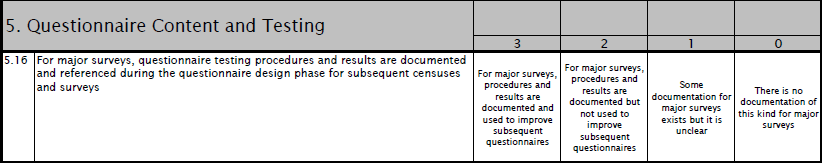 Questions can be rated from 0 to 3, with:
3 = highest score
0 = lowest score
N/A = if the question does not apply to you
13
Filling out the TASC
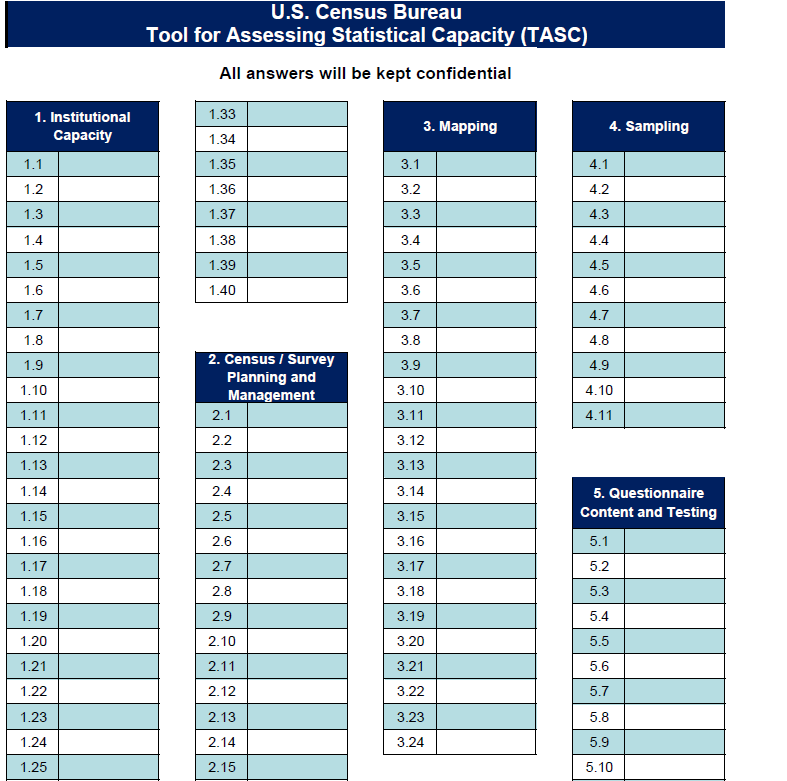 You will receive an answer sheet. Please:
Read each statement carefully
Choose the most appropriate answer
Write that answer on the answer sheet
14
Filling out the TASC
The TASC is filled out in two stages:

Individually 
As a group
15
Filling out the TASC
Remember that accurate answers will help:
Give your organization recognition where it is deserved
Identify areas for further training and technical assistance
16
Modules
As a reminder, the 10 modules of the TASC are:

Institutional Capacity
Planning and Managing
Mapping
Sampling
Questionnaire Content and Testing
Field Operations 
Data Processing 
Data Analysis and Evaluation
Data Dissemination
Publicity
17
Modules
The next few slides describe what aspects are measured in each module.

Please make a note of the specific modules that relate to your work experience and skills in this organization.
18
Modules
The Institutional Capacity module asks questions concerning:

The legal background for censuses and surveys
Data confidentiality practices
Organizational structure of the NSO
Human and physical capital of the NSO
Stakeholder coordination
19
Modules
The Institutional Capacity module should be completed by:

Census and Survey Managers
Managers of other areas involved in censuses and surveys (e.g. IT, field operations)
20
Modules
The Planning and Management module asks questions concerning:

Planning and management of staff, budget, and other resources
Other aspects of planning and management such as number of people trained or software used

Should be taken by: managers
21
Modules
The Mapping module asks questions concerning:

Skill level and software used by mapping personnel
Characteristics of the maps
Scope of the mapping program
Dissemination using maps

Should be taken by: mappers / cartographers
22
Modules
The Sampling module asks questions concerning:

Methods for sampling, data adjustments, calculating sampling error, etc.
Sampling frames

Should be taken by: statisticians
23
Modules
The Questionnaire Content and Testing module
asks questions concerning:

How questionnaire content is chosen and tested
Balancing international standards with historical continuity and local context

Should be taken by: subject matter specialists and
demographers
24
Modules
The Field Operations module asks questions
concerning:

Plan for hiring and training enumerators
Tracking forms in the field
Pilot testing
Enumerator manuals

Should be taken by: staff involved in field activities
25
Modules
The Data Processing module asks questions
concerning:

Software used for data processing
Edit and imputation specifications
Operational control during data processing
Tabulation plan

Should be taken by: IT staff, programmers, and
subject matter staff
26
Modules
The Data Analysis and Evaluation module asks
questions concerning:

The skills of staff involved and software used
The demographic analysis program
Post Enumeration Survey 
Population projections

Should be taken by: statisticians and demographers
27
Modules
The Data Dissemination module asks questions
concerning:

Skills of the staff
Variety of dissemination formats
Confidentiality standards
Publication standards

Should be taken by: subject matter, web design,
and dissemination staff
28
Modules
The Publicity module asks questions
concerning:

Integrating communication efforts
Interaction with the public
Partner outreach

Should be taken by: management, publicity,
and dissemination staff
29
Your Experience and TASC
Briefly mention your experience with
censuses and surveys.

Which modules do you think you should
take?
30
[Speaker Notes: Administrator: It is helpful to go back to slide 16 as you pass around the sign-up sheet.]
I hope you enjoy answering the TASC.



Thank you for Participating!
31
Intentionally left blank
Next slide to be shown once the TASC has been administered
32
Feedback
What did you like about the TASC?
How can it be improved?
Did it accurately measure the major activities you perform in your job? If not, what was missed?
Any other feedback?
33
Intentionally blank
Slide Instructions – Administrative Records
If an NSO uses administrative records, change the presentation by doing the following-
Replace slides 8 and 17 with the next 2 slides.
Add the final slide after slide 29 (Module discussing Publicity)
Format
In addition to these operational modules, there are two other modules –
Institutional Capacity –measures overall capacity of the NSO
Administrative Records – measures the ability of the NSO to use and link data from various administrative records and registers
The TASC was organized in this way to:
Facilitate administration
Clearly define the areas where the NSO rates high or low on statistical capacity
Modules
As a reminder, the 11 modules of the TASC are:

Institutional Capacity
Planning and Managing
Mapping
Sampling
Questionnaire Content and Testing
Field Operations 
Data Processing 
Data Analysis and Evaluation
Data Dissemination
Publicity
A. Administrative
37
Administrative Records Module
The Administrative Records module asks
questions concerning:

The legal basis for the use of administrative records
The skills of staff to link records
The harmonization of concepts and definitions between the various registers
Availability and use of metadata in linkages

Should be taken by: statisticians and programmers